Aplikasi Matriks Pada Permasalahan Ekonomi Dan Bisnis Week 06
W. Rofianto, ST, MSi
Jumlah suara = P x V
PROYEKSI PEMILU
Berapa jumlah suara masing-masing partai?
A
B
n
BRAND SWITCHING ANALYSIS
S1 = ST
PN = 20
PS = 50
Ekuilibrium
POPULATION MIGRATION-EQUILIBRIUM CONDITIONS
North
 (PN)
0,02PS
South
 (PS)
0,05PN
Apabila jumlah total populasi adalah 70 juta jiwa, berapa komposisi keseimbangan populasi?
0.95PN + 0.02(70-PN)=PN
0.95PN + 1.4-0.02PN=PN
0.93PN + 1.4 = PN
1.4 = 0.07PN
PN = 20 
Ps = 70 – 20 = 50
PS = 70 - PN
INPUT-OUTPUT ANALYSIS
Wassily Leontief
Industry Output = Interindustry Demand + nonindustri demand
X =              AX                +          D
INPUT-OUTPUT ANALYSIS
X = AX + D
             X – AX = D
            IX – AX = D
            (I – A)X = D
(I – A)-1(I – A)X = (I – A)-1D
			   IX = (I – A)-1D
X = (I – A)-1D
INPUT-OUTPUT ANALYSIS
1     0   0
I  =   0     1   0
        0    0    1
0.7   -0.3    -0.2
(I-A)  =  -0.1    0.8   -0.3
             -0.2    -0.1   0.6
LATIHAN
Diketahui matrix input-output dua industri adalah sebagai berikut :
Jika demand non industri masing-masing adalah Rp. 50.000.000 dan Rp. 30.000.000, tentukanlah :

 Tingkat output keseimbangan untuk masing-masing industri
 Besarnya demand inter-industri pada kedua industri tersebut
1       2	     3       4        5
Komponen
PRODUCTION PLANNING
Sumber Daya
C = ($25   $15   $30   $10   $8)
PRODUCTION PLANNING
Perhitungan jumlah permintaan total untuk masing-masing produk
PRODUCTION PLANNING
Perhitungan jumlah kebutuhan tiap komponen
PRODUCTION PLANNING
Perhitungan jumlah kebutuhan sumber daya (resources)
Perhitungan biaya total untuk memproduksi seluruh barang
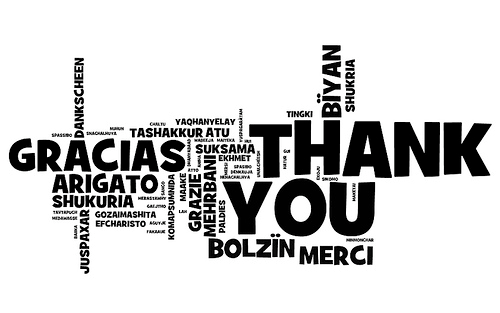